MIT 6.875
Foundations of Cryptography
Lecture 22
TODAY: Secure Two-Party and Multi-Party Computation
Secure Two-Party Computation
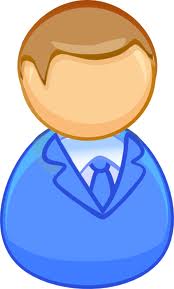 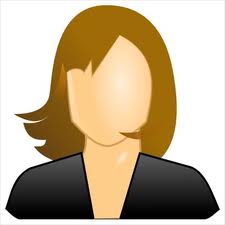 Alice
Bob
Semi-honest Security:
Secure Two-Party Computation
REAL WORLD:
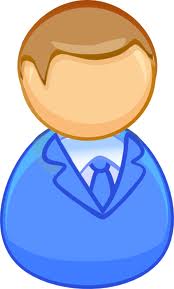 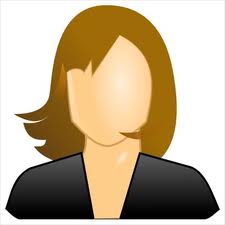 Alice
Bob
≈
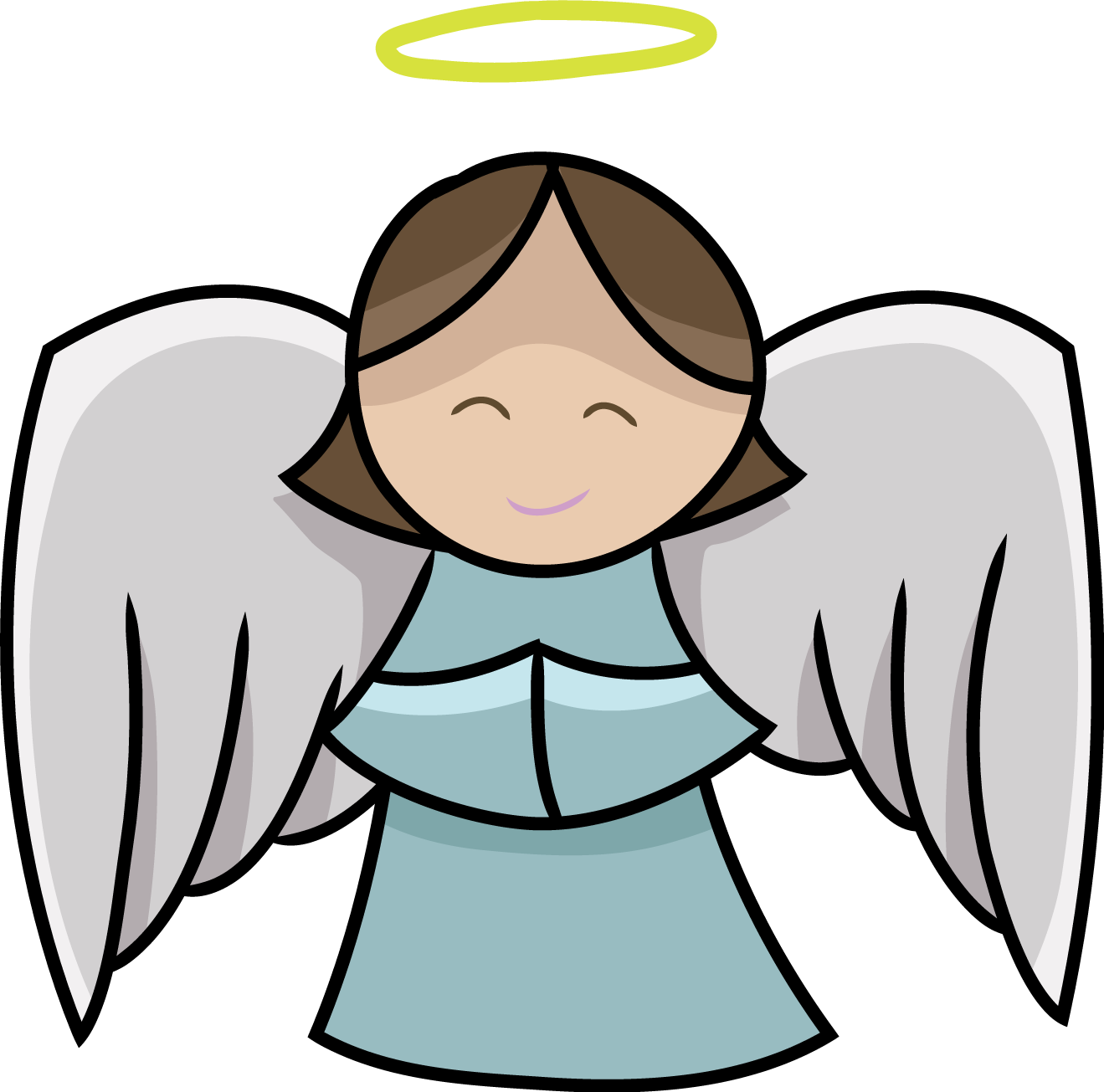 IDEAL WORLD:
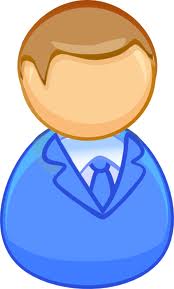 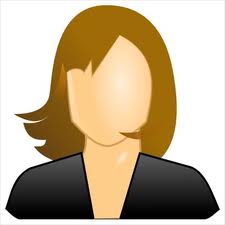 Secure Two-Party Computation
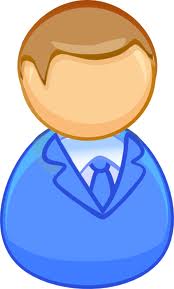 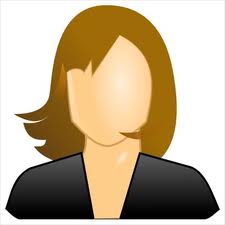 Alice
Bob
Secure Two-Party Computation
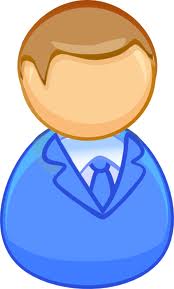 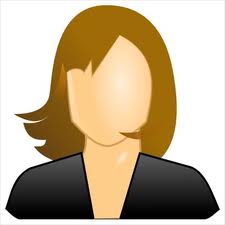 Alice
Bob
Secure 2PC from OT
Theorem [Goldreich-Micali-Wigderson’87]: OT can solve any two-party computation problem.
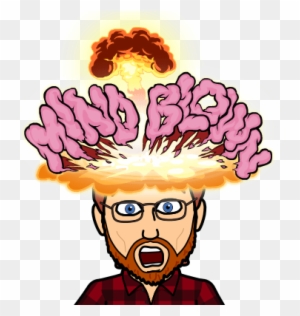 Tool: Oblivious Transfer (OT)
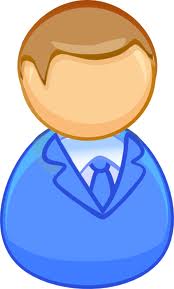 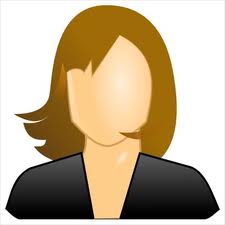 Receiver
Sender
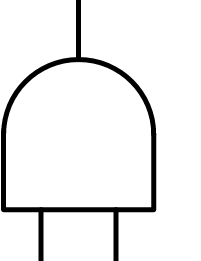 X
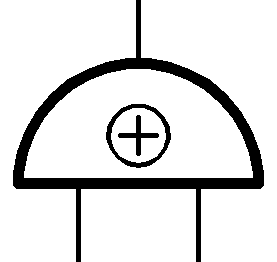 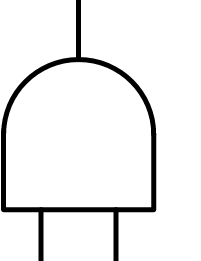 +
X
How to Compute Arbitrary Functions
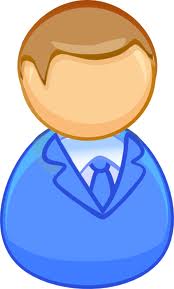 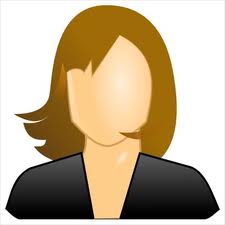 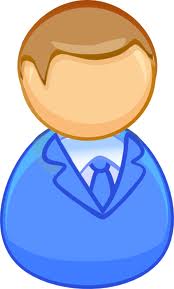 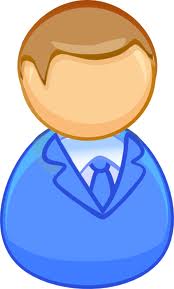 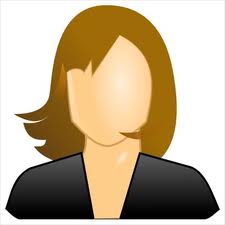 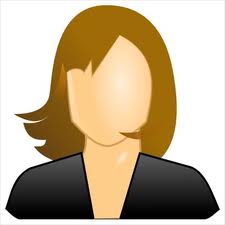 Want: If you can compute XOR and AND in the appropriate sense, you can compute everything.
Basic Secret-Sharing
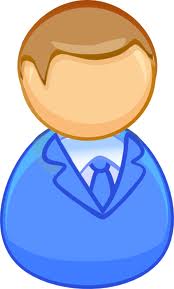 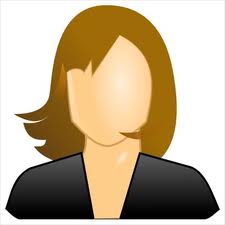 Run an OT protocol
Bob gets
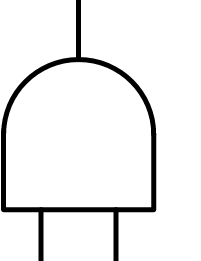 X
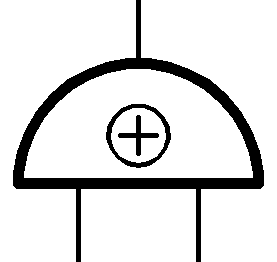 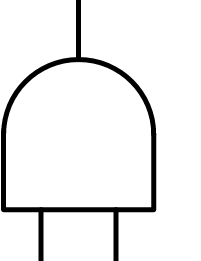 +
X
How to Compute Arbitrary Functions
Secret-sharing Invariant: For each wire of the circuit, Alice and Bob each have a bit whose XOR is the value at the wire.
XOR gate: Locally XOR the shares
AND gate??
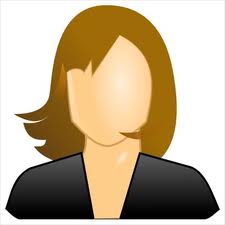 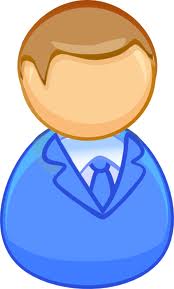 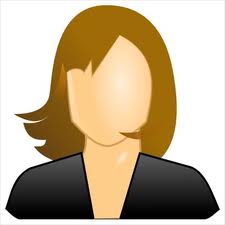 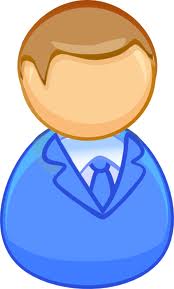 Base Case: Input wires
Recap: XOR gate
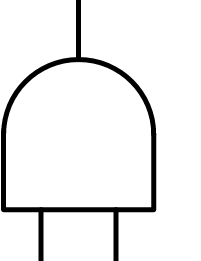 +
AND gate
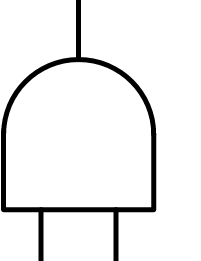 X
AND gate
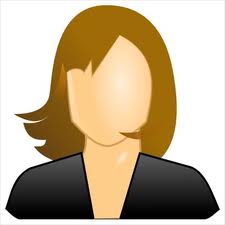 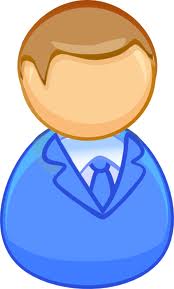 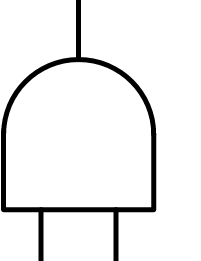 ss-AND
ss-AND
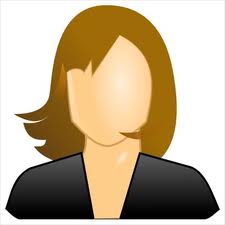 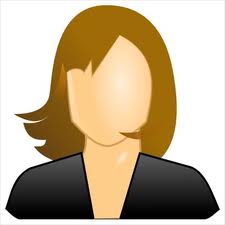 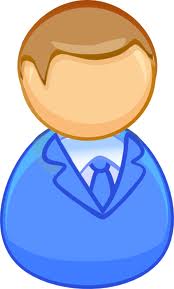 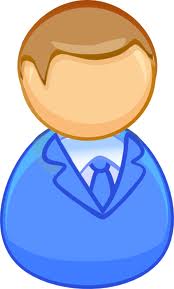 X
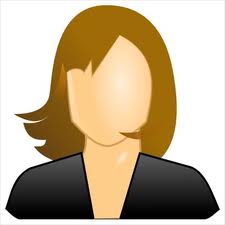 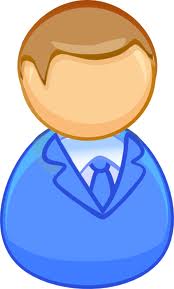 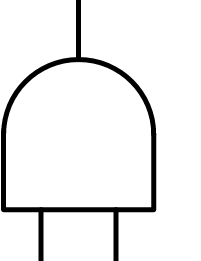 X
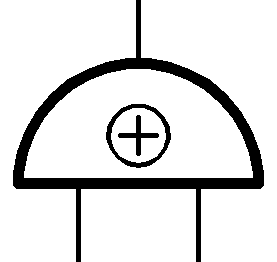 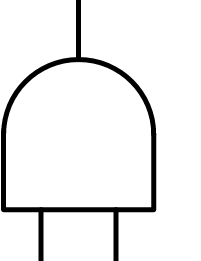 +
X
How to Compute Arbitrary Functions
Secret-sharing Invariant: For each wire of the circuit, Alice and Bob each have a bit whose XOR is the value at the wire.
Finally, Alice and Bob exchange the shares at the output wire, and XOR the shares together to obtain the output.
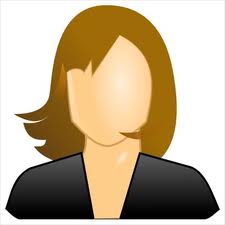 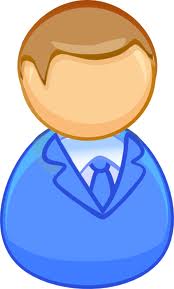 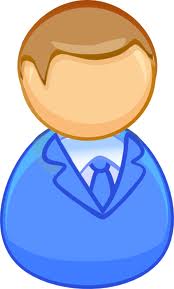 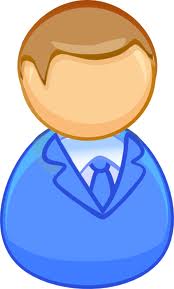 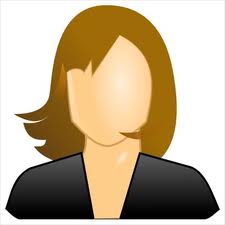 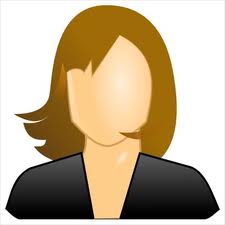 Security: Intuition
Imagine that the parties have access to an ss-AND angel.
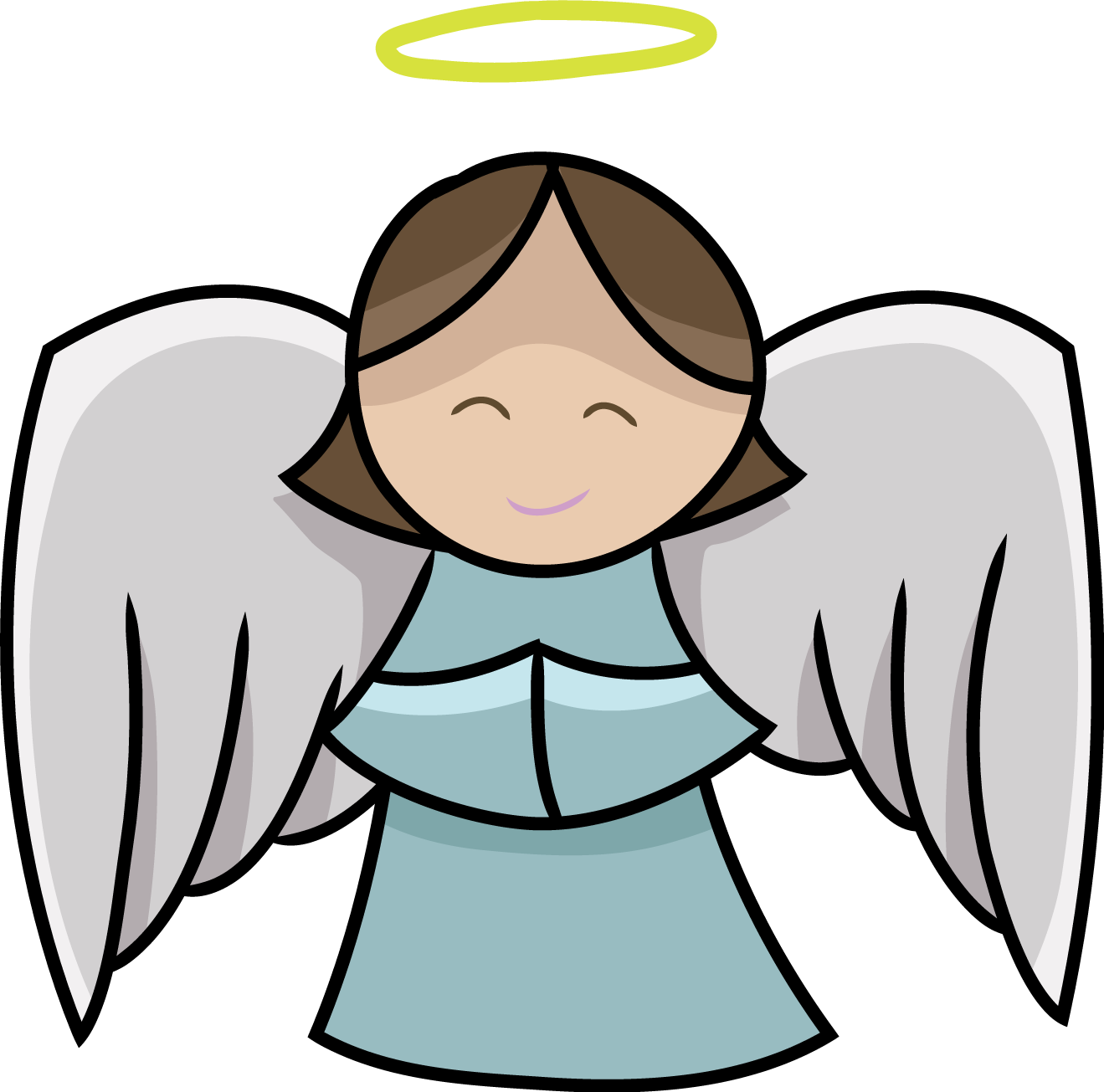 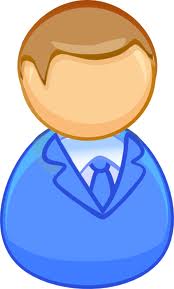 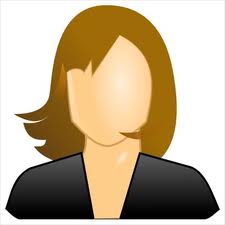 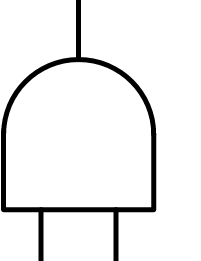 X
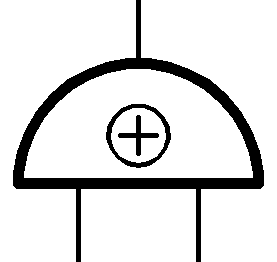 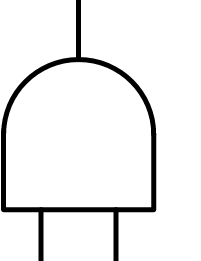 +
X
Security: Intuition
Imagine that the parties have access to an ss-AND angel.
Simulator for Alice’s view:
XOR gate: simulate given Alice’s input shares
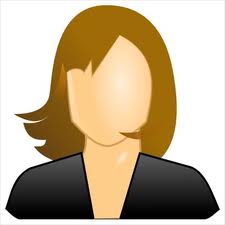 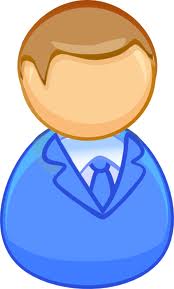 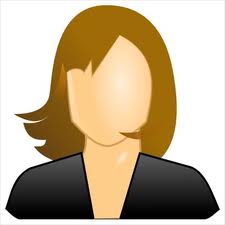 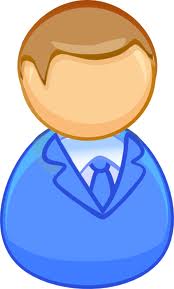 Input wires: can be simulated given Alice’s input
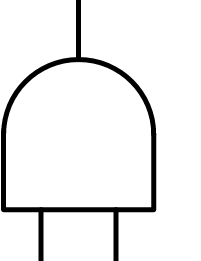 X
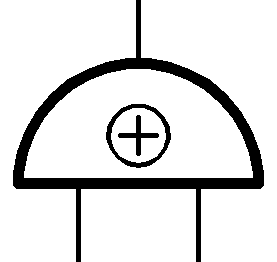 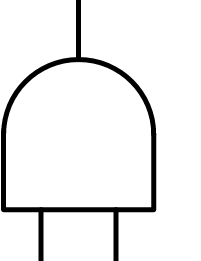 +
X
Security: Intuition
Simulator for Alice’s view:
AND gate: simulate given Alice’s input shares & outputs from the ss-AND angel.
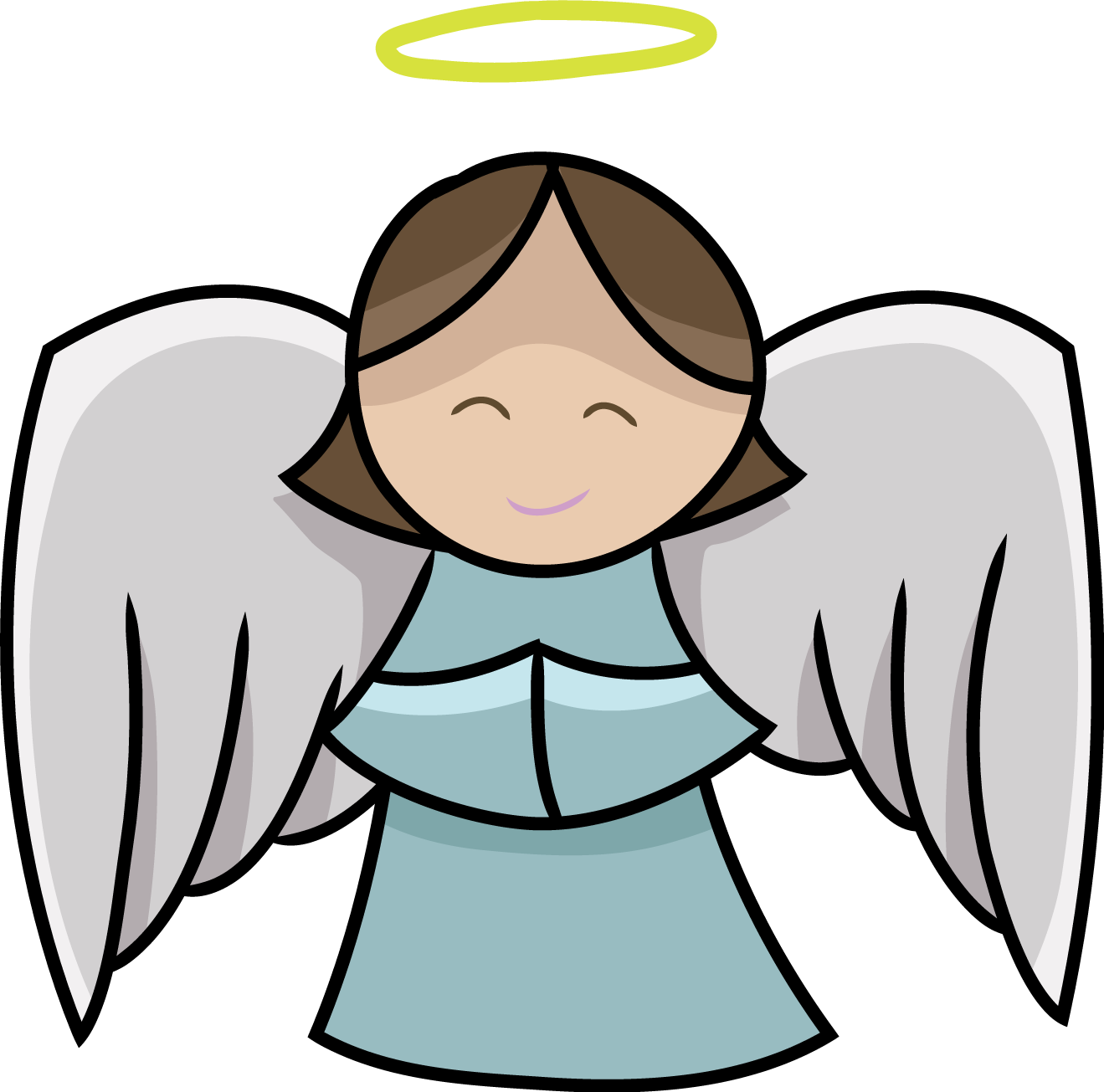 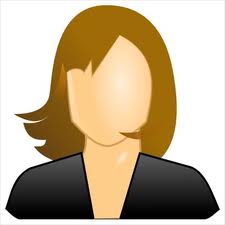 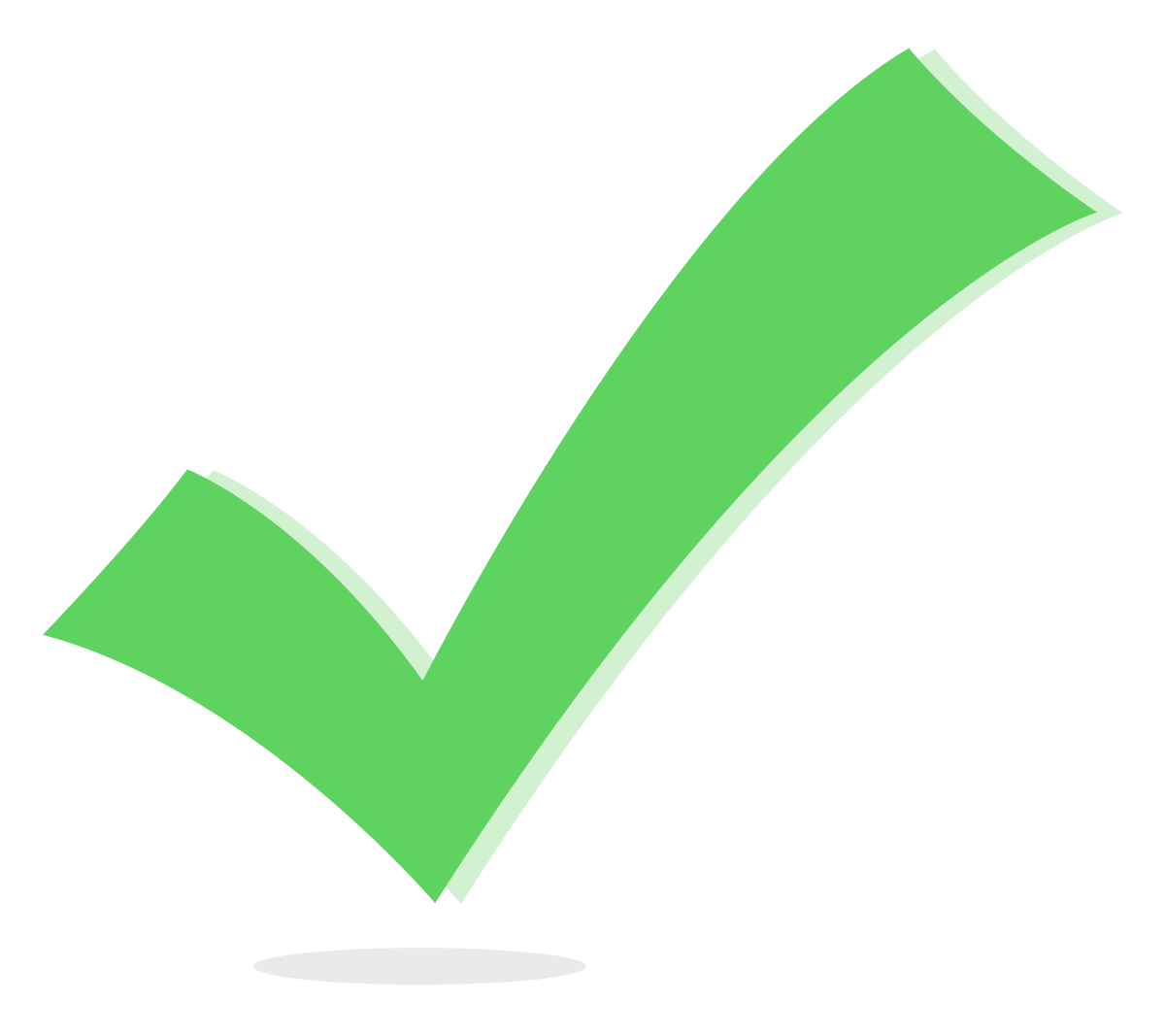 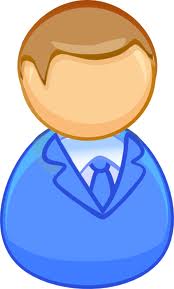 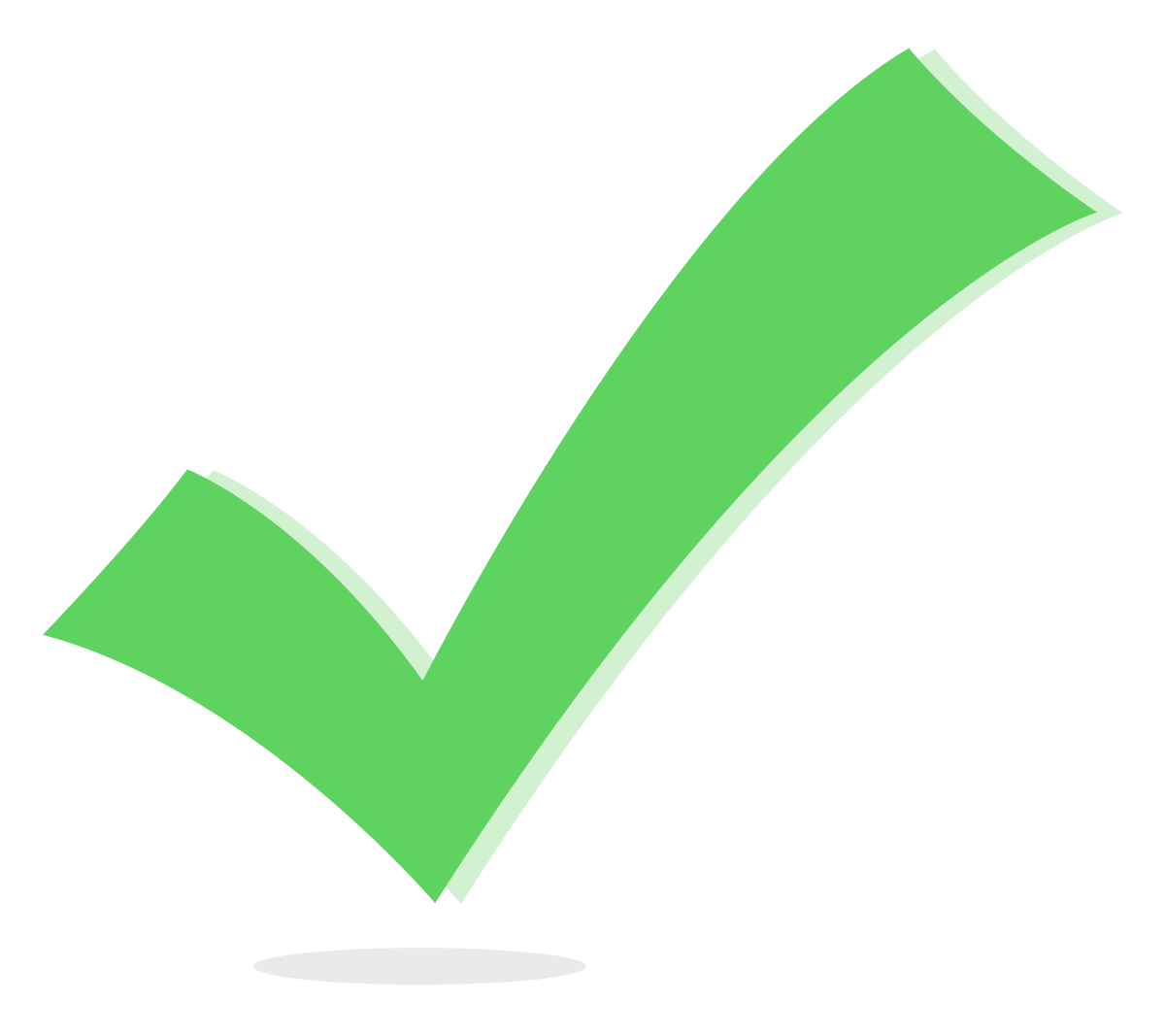 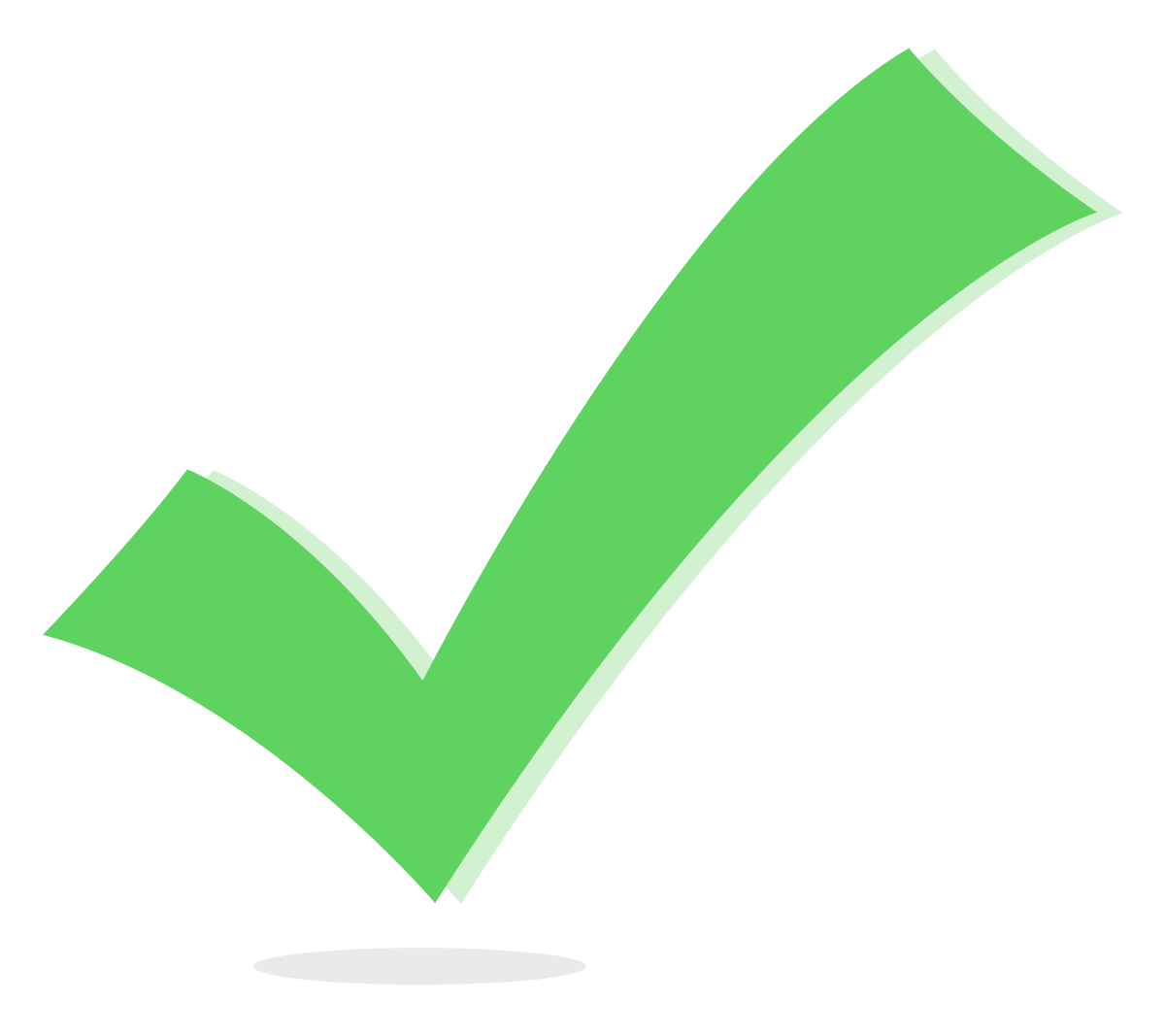 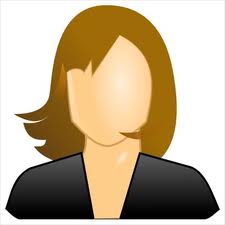 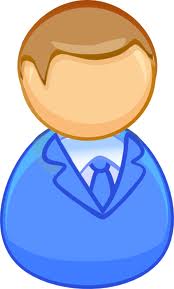 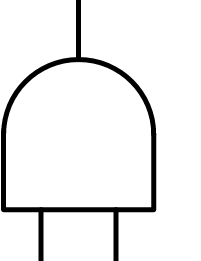 X
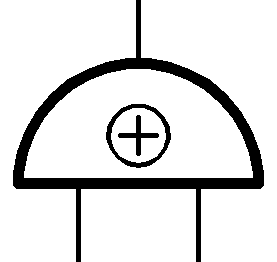 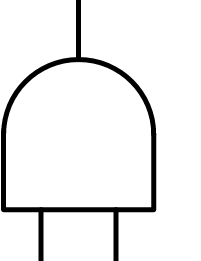 +
X
Security: Intuition
Simulator for Alice’s view:
Output wire: need to know both Alice and Bob’s output shares.
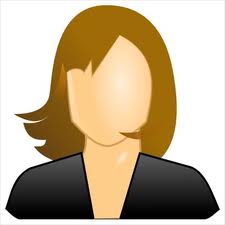 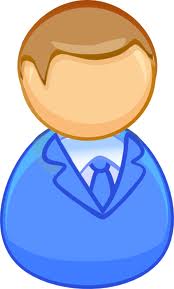 Simulator knows the function output, and can compute Bob’s output share given Alice’s output share.
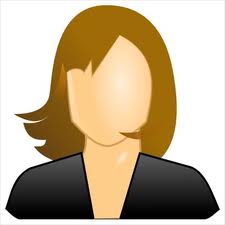 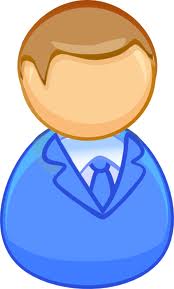 We showed: Secure 2PC from OT
Theorem [Goldreich-Micali-Wigderson’87]: OT can solve any two-party computation problem.
In fact, GMW does more:
Theorem [Goldreich-Micali-Wigderson’87]: OT can solve any multi-party computation problem.
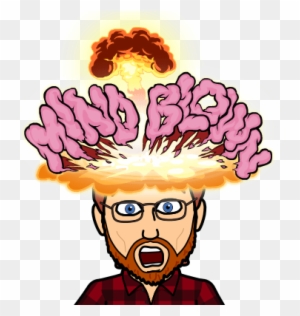 MPC Outline
Secret-sharing Invariant: For each wire of the circuit, the n parties have a bit each, whose XOR is the value at the wire.
Base case: input wires.
AND gate: given input shares as above, compute the shares of the output of the XOR gate:
Exercise!
Optimization 1: Preprocessing OTs
Theorem: Given O(1) many random OT tuples, we can do OT with information-theoretic security, exchanging O(1) bits.
Optimization 2: OT Extension
Complexity of the 2-party solution
Number of rounds =  AND-depth of the circuit
Can be made into O(1) rounds: Yao’s garbled circuits
Next class: Secret-Sharing and Information-Theoretically Secure MPC